What is a ‘Courageous Advocate’?
The Christian Gospel says that every person has a unique task to do, with God, and for God, whether they know it or not.
A ‘Courageous Advocate’ means they champion causes which are special and meaningful to them. These may be global issues or matters far more personal and closer to home.
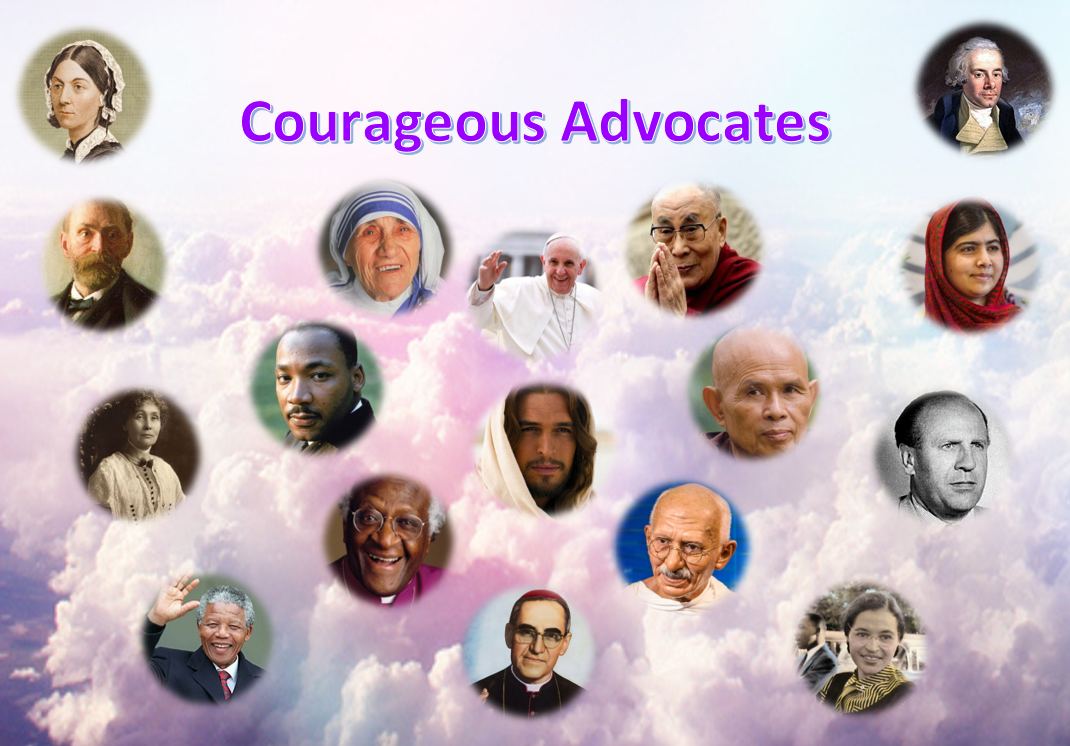 Your task…
Research Greta Thunberg. Find out as much information as you can about Greta and make notes.

Find out about why Greta Thunberg is seen as a ‘Courageous Advocate’ and what she has been doing for the environment and others.